Similarity, Congruence, & Proofs
Geometry = 40 points
Triangles are SIMILAR
If the angles of 1 triangle are = to the angles of another triangle
OR
If all pairs of corresponding sides of the 2 triangles are in the same proportion 
(all sides of the 2nd triangle are 3x as large as the sides of the 1st triangle)
Triangles are CONGRUENT
ONLY IF they have the same angle measurements 
AND 
the same side lengths
Remember that order matters!
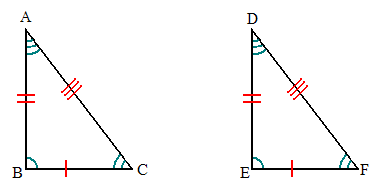 Triangle ABC is congruent to triangle DEF 
This is because angles A & D are equal, sides AB & DE are equal, angles B & E are equal, etc.
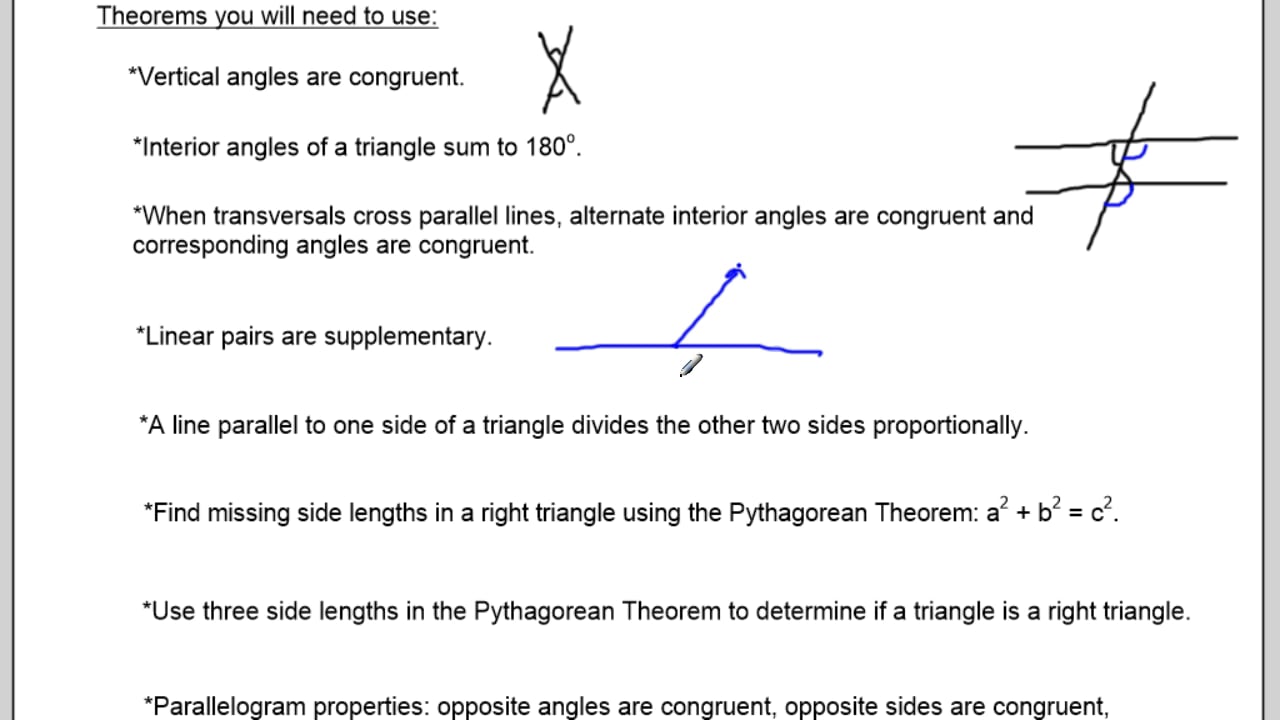 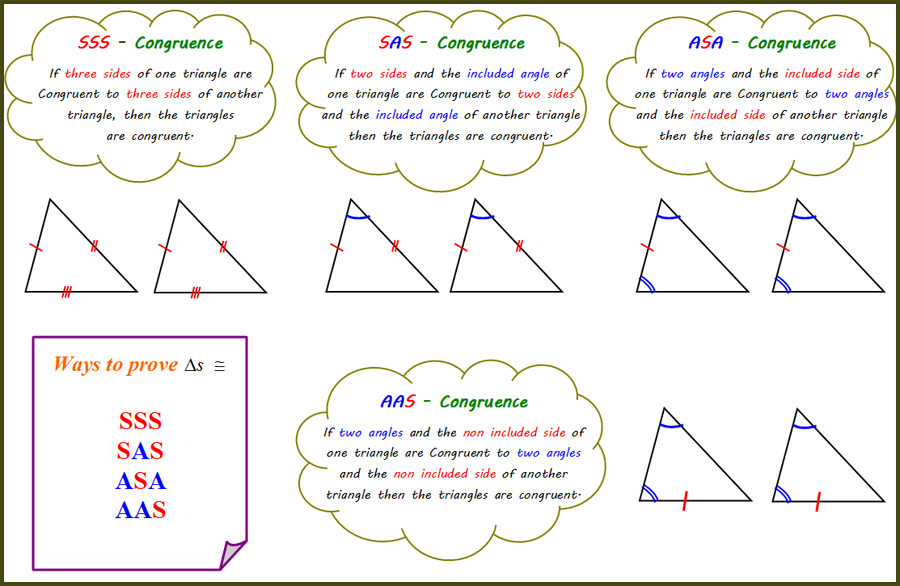 AAA & SSA
DO NOT prove congruency!